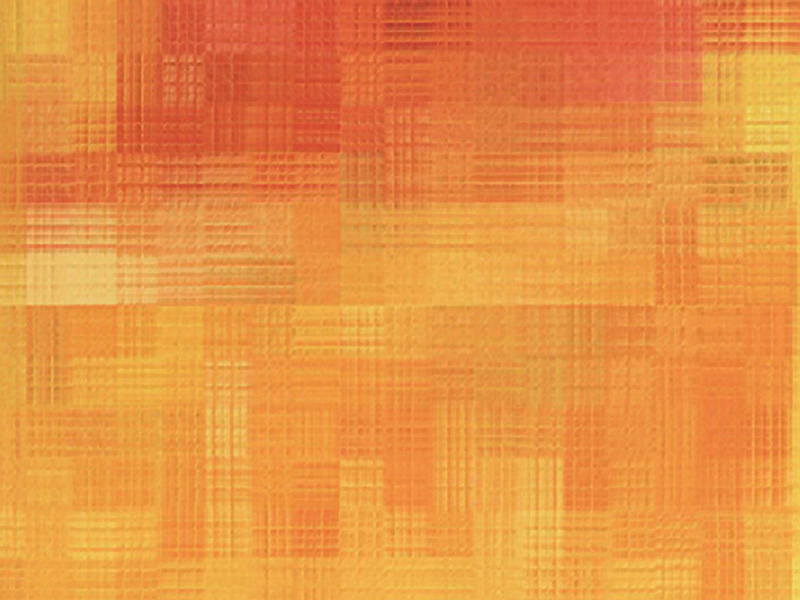 Lesson 12.6
Goal:  The learner will find surface area and volumes of spheres.
Sphere:  set of all points equidistant  from a given point.
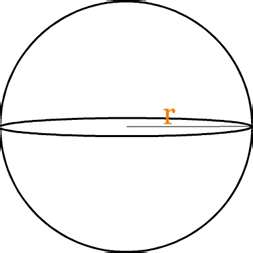 r= 8 in.  Find the surface area.
Example
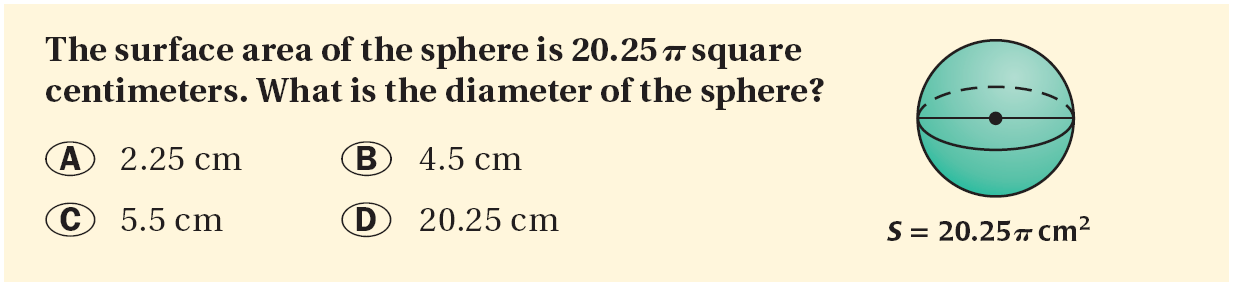 Great Cirlces
A plane that cuts through the center of the sphere.
Half of sphere is a 
Hemisphere.
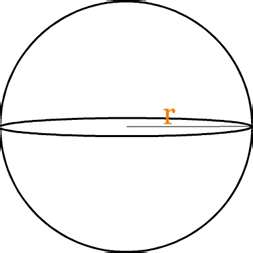 Volume of a Sphere
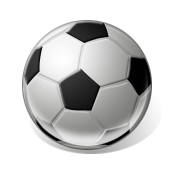 The soccer ball has a diameter of 9 inches. Find its volume.
Find the volume of the composite solid.
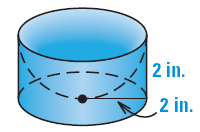 Find the volume.
Assignment
P.842 # 3-5, 7-8, 12-14, 16, 21, 33